The Department of Education invites early childhood education leaders to register for the inaugural Best Start, Best Life Evening Leadership Series event, Leading for Impact
The Best Start, Best Life (BSBL) Evening Leadership Series are hybrid events designed to provide up to date information and insights on the reforms. They feature a fresh, accessible program delivered by highly regarded guest speakers, including leaders in early childhood education, researchers and leadership experts. 

Those who attend can expect to hear: 

• insights into the progress of the Best Start, Best Life reforms 
• valuable expertise and advice on how to prepare your organisations and teams for change; and 
• the latest information and updates from the department.
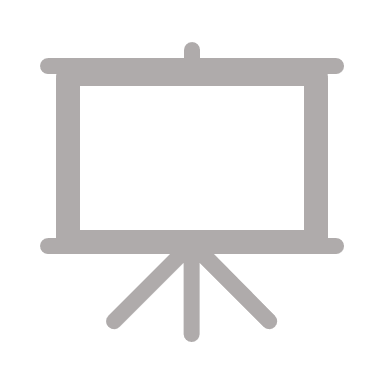 About
Audience
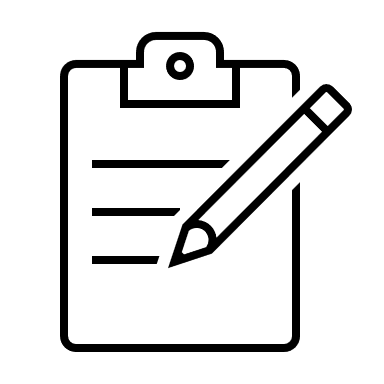 Event Details
The event is open to any leader seeking easily accessible expertise and information about the reforms within Victoria’s early childhood education sector
This includes approved providers, service managers and administrators, peak bodies, Early Years Managers (EYMs) and committees of management.
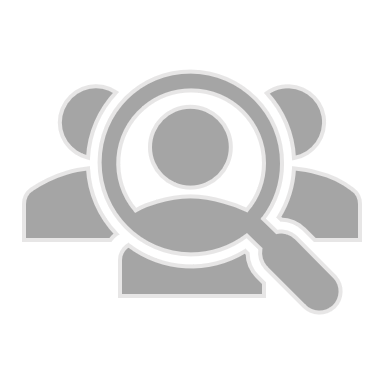 This free hybrid event will be held on Wednesday 6 March 2024, from 6.00-7.00pm
Register now to attend online or in person. 
If attending in person, light refreshments will be served and registration commences from 5:30pm. 
Online attendees will receive a weblink via email prior to the event date.
**This event is Auslan interpreted and captioned.